2014 교사강습회
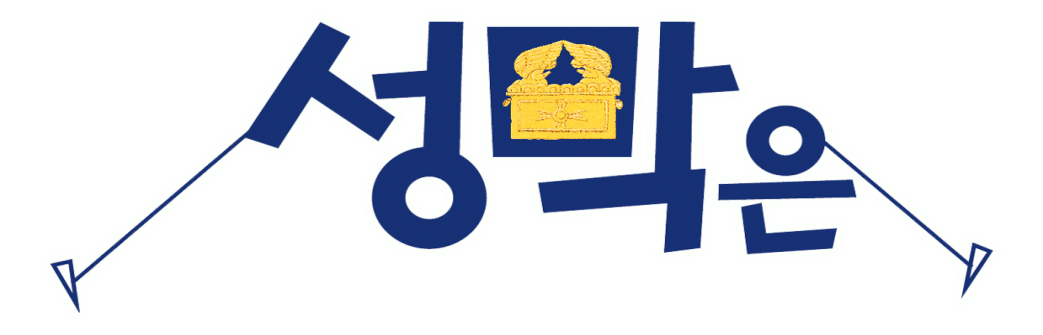 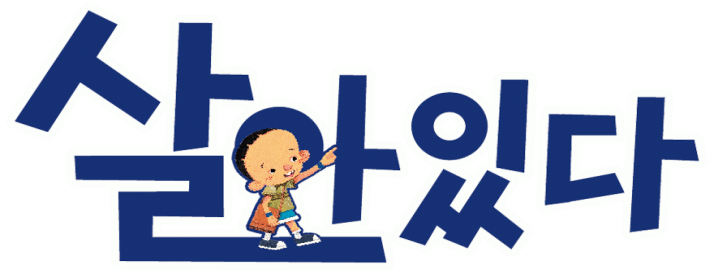 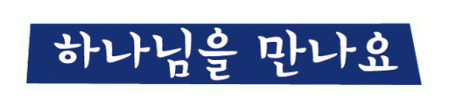 일시/장소
프로그램
6.10(화) 저녁 7시 15분
6.17(화) 저녁 7시 15분
현대교회 본당
강사
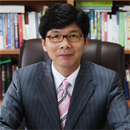 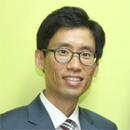 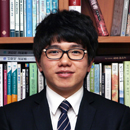 첫째날집회
박행신목사
둘째날강연
김광래전도사
둘째날강연
안사무엘전도사
주관·주최: 교육공동체
문의: 010-7126-2292(김만규권사)